Aurinkokunta vs. eksoplaneetat
Onko aurinkokunta niin ainutlaatuinen?
Luonnonfilosofian seuran esitelmätilaisuus
Asko Palviainen
almanakka.helsinki.fi
6.3.2018
1
Aurinkokunta – sisällysluettelo
Planeettoja
 Kääpiöplaneettoja
 Asteroideja
 Komeettoja eli pyrstötähtiä
 Meteoroideja
 Muuta (pölyä, kaasua yms.)
Asko Palviainen
almanakka.helsinki.fi
6.3.2018
2
Aurinkokunta – rakenne
Kiviplaneetat
 sisäosissa

Kaasuplaneetat
 ulko-osissa
Asko Palviainen
almanakka.helsinki.fi
6.3.2018
3
Aurinkokunta – muuta
Alussa kaksoistähtijärjestelmä?

 Kehityskaari: 
migraatiot eli kulkeutumiset
muita planeettoja
Asko Palviainen
almanakka.helsinki.fi
6.3.2018
4
Auringon serkut
Samassa kaasupilvessä syntyneitä tähtiä

Alkuainekoostumus sama

Tähdet hajaantuneet eri suuntiin
 HD 162826; 110 valovuotta
Asko Palviainen
almanakka.helsinki.fi
6.3.2018
5
Eksoplaneettaon planeetta, joka kiertää jotain muuta tähteä kuin aurinkoa
Asko Palviainen
almanakka.helsinki.fi
6.3.2018
6
Toiset aurinkokunnat
Linnunradassa noin 1011 tähteä

 Arviolta 1–10% tähdistä seuralaisina planeettoja

 Ensimmäiset eksoplaneetat löytyivät 1992
Asko Palviainen
almanakka.helsinki.fi
6.3.2018
7
Eksoplaneetoista
Aluksi löytyneet planeetat olivat kaasujättiläisiä

 Pienimassaisten eksoplaneettojen määrät kasvussa
Asko Palviainen
almanakka.helsinki.fi
6.3.2018
8
Eksplanettojen etsintä
Suorat havainnot
planeetta nähdään suoraan 
valokuvaus

Epäsuorat havainnot
erilaisia menetelmiä
havainnot selitettävissä kiertolaisen avulla
Asko Palviainen
almanakka.helsinki.fi
6.3.2018
9
Eksoplaneetat – epäsuorat havaintomenetelmät
Säteisnopeus ja ajoitus
Mikrolinssi-ilmiöt
Astrometria
TTV (engl. transit-timing variation) -ilmiö
Ylikulku
Muut
Asko Palviainen
almanakka.helsinki.fi
6.3.2018
10
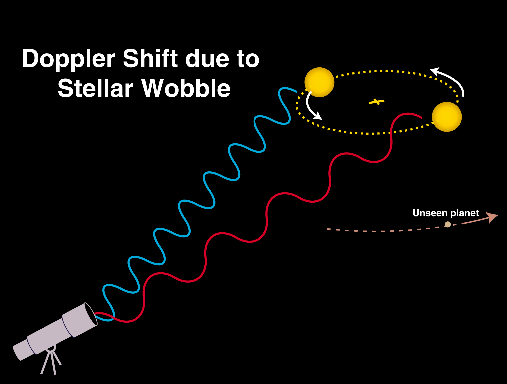 Kuva exoplanets.org
Ajoitus ja säteisnopeus: tähden liike vaikuttaa spektriviivoihin ja pulssien taajuuteen
Asko Palviainen
almanakka.helsinki.fi
6.3.2018
11
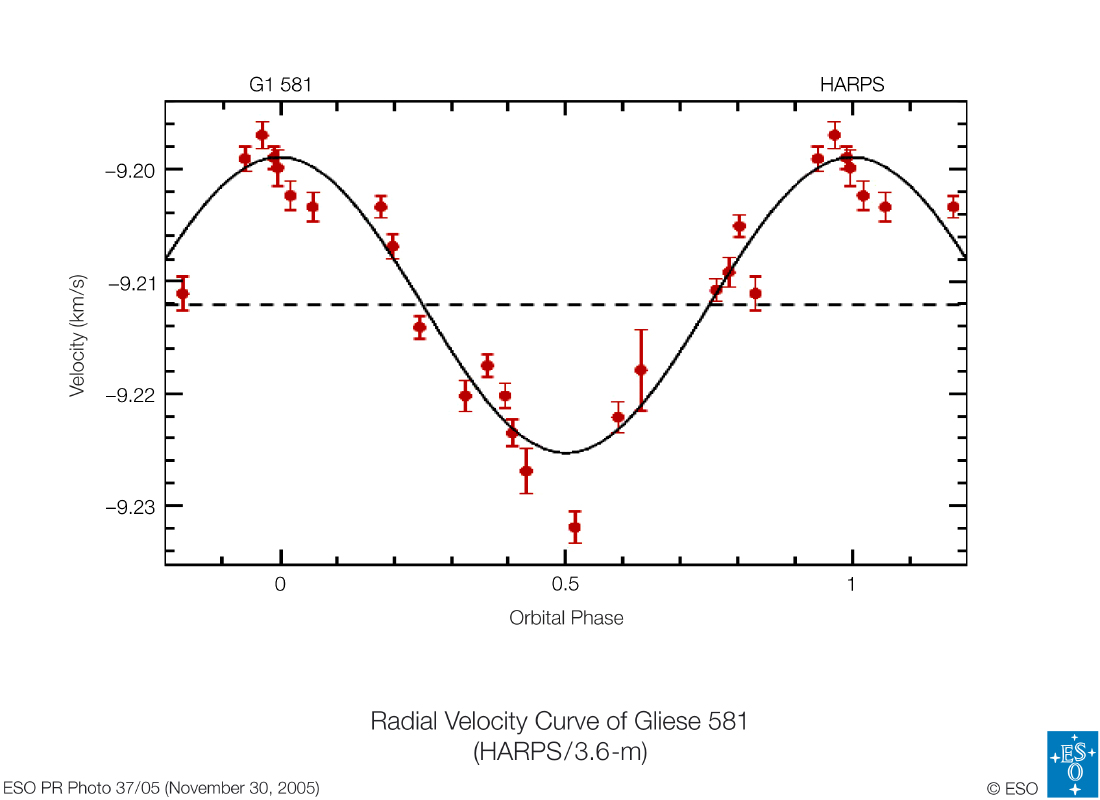 Asko Palviainen
almanakka.helsinki.fi
6.3.2018
12
Kuva: OGLE/ Mroz et 
al., arXiv:1712.01042
Mikrolinssi-ilmiö: etualan kappale vahvistaa taustalla olevan tähden valoa
Asko Palviainen
almanakka.helsinki.fi
6.3.2018
13
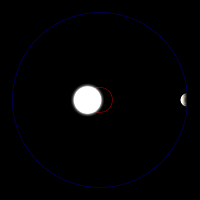 Animaatio lähde tuntematon
Asko Palviainen
almanakka.helsinki.fi
6.3.2018
14
Kuva: Mike Guidry, University of Tennessee
Astrometria: yksinäinen tähti liikkuu suoraviivaisesti. Jos tähden liike on aaltoileva, on sillä seuralainen mukana.
Asko Palviainen
almanakka.helsinki.fi
6.3.2018
15
Piirros: CNES
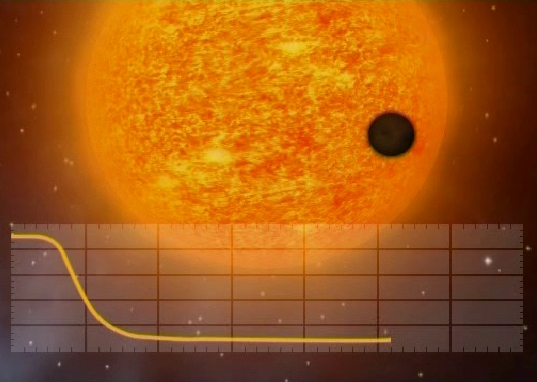 Ylikulku: planeetta kulkee keskustähtensä edestä ja pienentää siten tähdestä tulevan valon määrää.
Asko Palviainen
almanakka.helsinki.fi
6.3.2018
16
TTV: https://www.youtube.com/watch?v=rqQ1xKsNIQE
Asko Palviainen
almanakka.helsinki.fi
6.3.2018
17
TTV-menetelmä
Yksinäinen planeetta kiertää tähden ympäri säännöllisellä jaksolla

 Planeetat häiritsevät toisiaan, jolloin jakso vaihtelee

Video
Asko Palviainen
almanakka.helsinki.fi
6.3.2018
18
Eksoplaneetat – löytyneet
Eksoplaneettoja löydetty (26.2.2018; tark. 4.3.2018) 
3741 kappaletta
2794 planeettajärjestelmää
625 useamman planeetan järjestelmiä
Asko Palviainen
almanakka.helsinki.fi
6.3.2018
19
Löydetyt eksoplaneetat
Asko Palviainen
almanakka.helsinki.fi
6.3.2018
20
Löytyneistä eksoplaneetoista I
Eniten planeettoja
 HD 10180: 7 varmistettua + 2 epävarmaa
 Kepler-90: 8 varmistettua 

 Eniten elinkelpoisia planeettoja
 Trappist-1: 3 planeettaa
Asko Palviainen
almanakka.helsinki.fi
6.3.2018
21
Löytyneistä eksoplaneetoista II
Etäisyys:
 Lähin: Proxima b (Kentauri): 4,2 valovuotta
 Kaukaisimmat
 Linnunrata: 27 710 valovuotta
 Andromedan galaksi: 2,5 miljoonaa valovuotta
 Maailmankaikkeus: RX J1131-1231: 3,8 miljardia valovuotta
Asko Palviainen
almanakka.helsinki.fi
6.3.2018
22
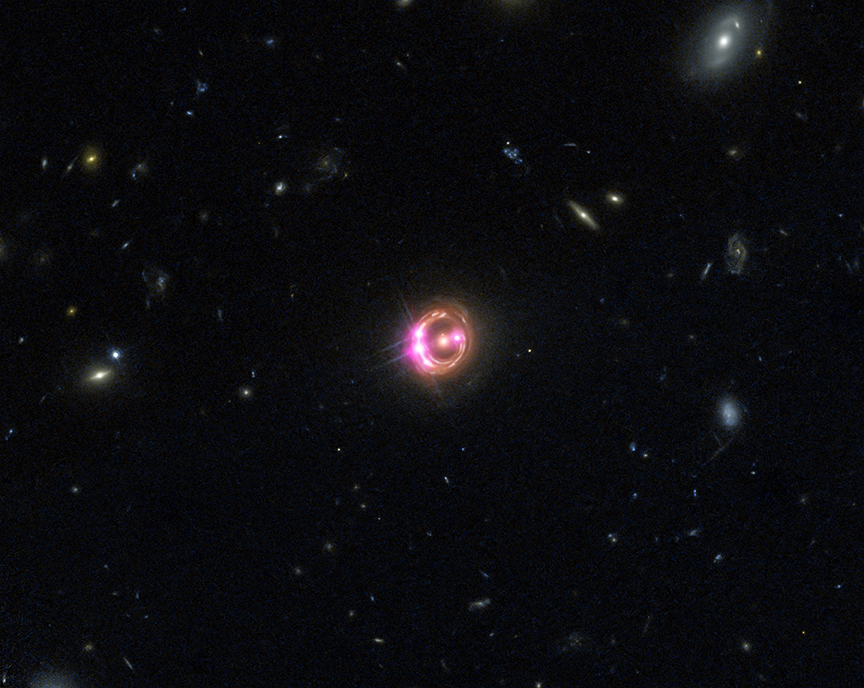 Asko Palviainen
almanakka.helsinki.fi
6.3.2018
23
Kuva: röntgen: NASA/CXC/Univ of Michigan/R.C.Reis et al; optinen: NASA/STScI
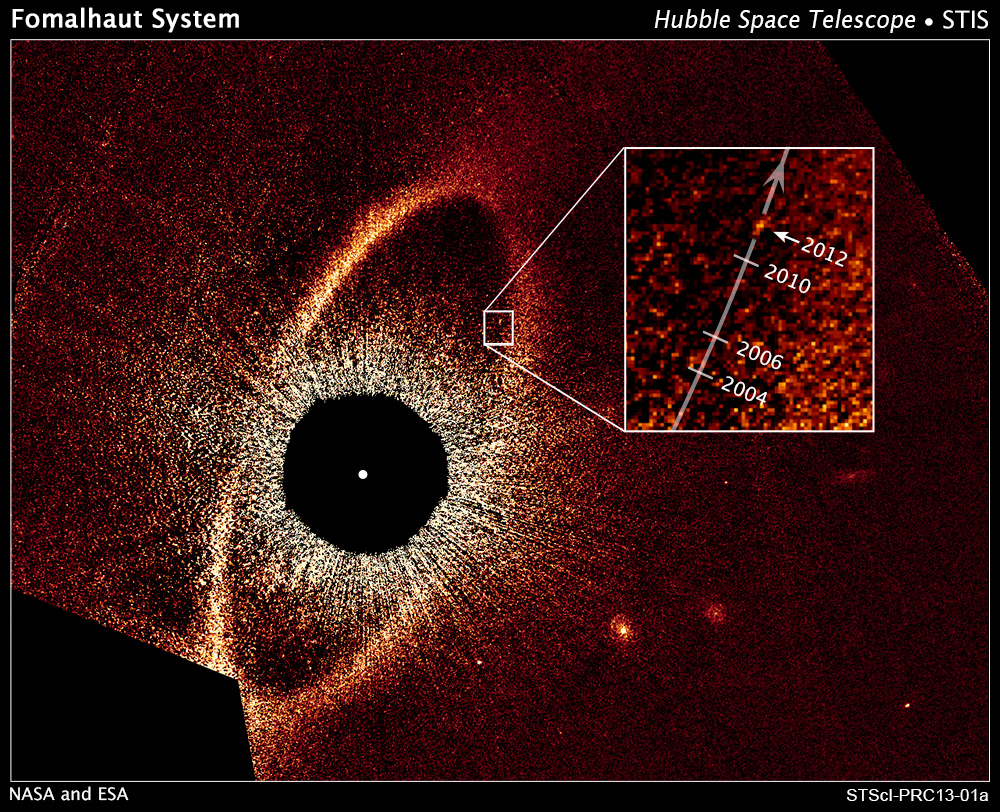 Asko Palviainen
almanakka.helsinki.fi
6.3.2018
24
Kuva: NASA, ESA ja  P. Kalas (University of California, Berkeley ja SETI Institute)
Löytyneistä eksoplaneetoista III
Nuorin: 1–2 miljoonaa vuotta

 Vanhin
HD 164922: 13,4 miljardia vuotta
PSR B1620-26: 12,7 miljardia vuotta
Kepler-444: 11,2 miljardia vuotta
Asko Palviainen
almanakka.helsinki.fi
6.3.2018
25
Eksoplaneetoista
Planeettoja löytyy hyvin erilaisilta tähdiltä

Planeettoja on eri kokoisia ja näköisiä

Erilaisia planeettajärjestelmiä
Asko Palviainen
almanakka.helsinki.fi
6.3.2018
26
Elämää maailmankaikkeudessa
Maailmankuvan muutos on siirtänyt ihmisen syrjään
Onko elämä vain maapallon etuoikeus?
Miten määritellään elämä?
Miten määritellään älyllinen elämä?
Luotetaanko intuitioon?!
Asko Palviainen
almanakka.helsinki.fi
6.3.2018
27
Mitä tarvitaan
Rauhallinen pitkäikäinen keskustähti
massa 0,2–2 auringonmassaa

Planeettakunta: radat stabiileja

Planeetat: massa n. 0,1–10 maapalloa
Asko Palviainen
almanakka.helsinki.fi
6.3.2018
28
Elämästä yleensä
Elämän kemia

 Voiko olla vaihtoehtokemiaa?
Mono-järven tapaus: DNA:ssa fosfori korvautuisi arseenilla
Asko Palviainen
almanakka.helsinki.fi
6.3.2018
29
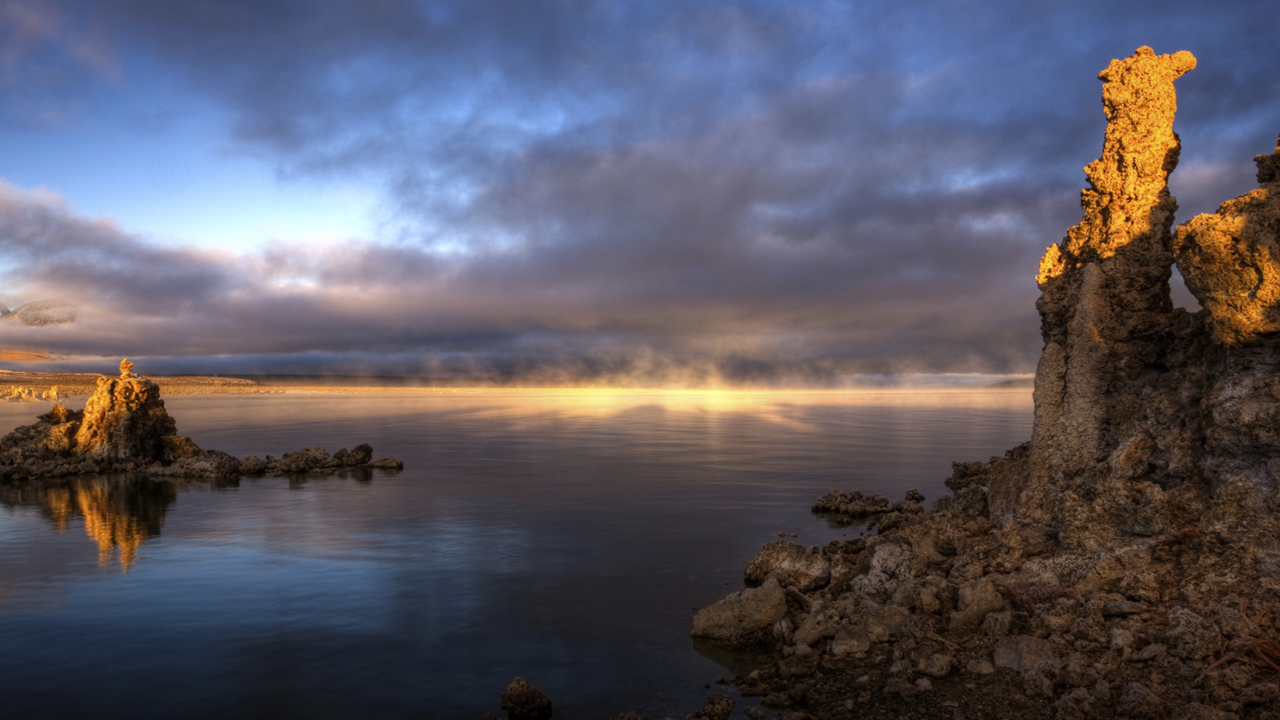 Kuva (Mono Lake): Science@NASA
Asko Palviainen
almanakka.helsinki.fi
6.3.2018
30
Sivilisaatioita: onko niitä
Sivilisaatioiden määrän arviointi

 Draken kaava: N = N0 x f1 x f2 x f3 x f4 x f5

 Teknisen sivilisaation ikä ja vaatimukset
Asko Palviainen
almanakka.helsinki.fi
6.3.2018
31
Kommunikointi
Etäisyydet

 Fermin paradoksi

 Suuri hiljaisuus
Asko Palviainen
almanakka.helsinki.fi
6.3.2018
32
1I/2017 U1 Oumuamua
Nopeus Vinf = 26,3 km/s
Rata on retrogradinen (⍳ = 122,7 deg)
Valokäyrästä
 pyörähdysaika (8,1h)
 suuri kirkkauden muutos (2,5 mag)
Asko Palviainen
almanakka.helsinki.fi
6.3.2018
33
1I/2017 U1 (Oumuamua) tulosuunta
(Kuva: IAU ja Sky & Telescope –lehti)
Asko Palviainen
almanakka.helsinki.fi
6.3.2018
34
Asteroidi 1l/2017 U1 (Oumuamua) valokäyrä
(Kuva: ESO / K. Meech et al.)
Asko Palviainen
almanakka.helsinki.fi
6.3.2018
35
1I/2017 U1 Oumuamua
Tullut tähtienvälisestä avaruudesta
 aurinkokunnan apeksin suunta
 Vinf ≈ VLSR
 Kirkkauden muutos: mahdollisia selityksiä
soikea muodoltaan: 230 m x 35 m
 pinnalla sävyeroja (koostumus?)
Asko Palviainen
almanakka.helsinki.fi
6.3.2018
36
1I/2017 U1 (Oumuamua)
(Kuva: ESO/M. Kornmesser)
Asko Palviainen
almanakka.helsinki.fi
6.3.2018
37
1I/2017 U1 Oumuamua
Ohittanut viimeisen 2 miljoonan vuoden aikana 5 tähteä
etäisyydet 0,52–6,18 valovuotta
nopeudet 42,2–103,1 km/s

 Sinkoutuminen niistä epätodennäköistä
Asko Palviainen
almanakka.helsinki.fi
6.3.2018
38
1I/2017 U1 Oumuamua
Ollut tähtien välisessä avaruudessa satoja miljoonia vuosia

Järjestelmä, josta lähtenyt, voi olla kaukana toisaalla Linnunradassa

Löytyi, koska tuli riittävän lähelle
Asko Palviainen
almanakka.helsinki.fi
6.3.2018
39
Tähtienvälisiä asteroideja
S. Portegies Zwarts et al. (MNRAS submitted) arvioi:
noin 1014 asteroidia kuutioparsekissa
Auringon ohittaa alle 1 AU:n päästä 2–12 asteroidia/vuosi

Ollut hankala havaita
tulee muutos kartoituskaukoputkien myötä
Asko Palviainen
almanakka.helsinki.fi
6.3.2018
40
Aurinkokunta vs. muut
Planeettoja löytynyt lukuisilta tähdiltä

 Ensimmäinen tähtienvälinen asteroidi

 Vain elämää ei ole löydetty muualta
 onko vain ajan kysymys, koska löytyy?
Asko Palviainen
almanakka.helsinki.fi
6.3.2018
41